Efficient Public-Key Distance Bounding
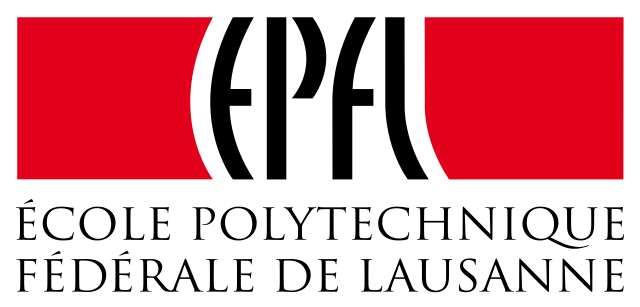 Handan kılınç and Serge vaudenay
1
Introduction
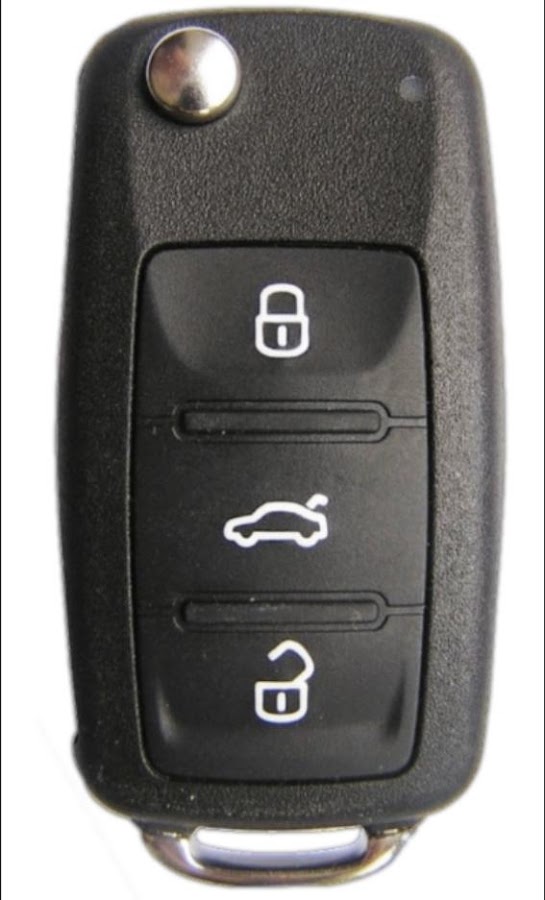 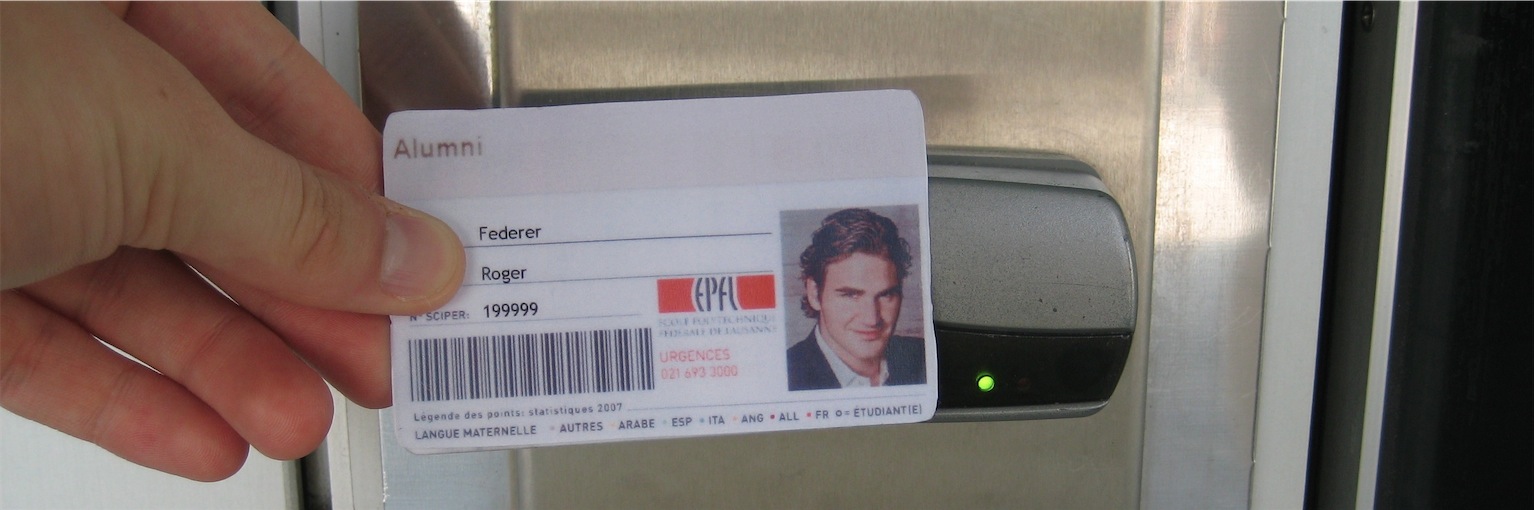 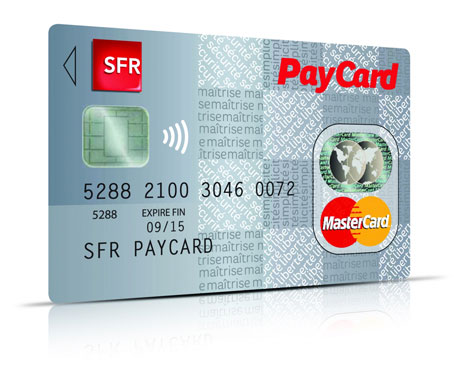 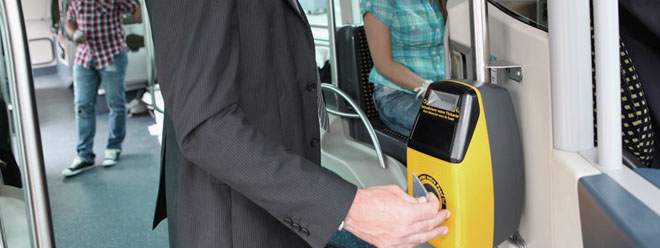 2
Relay Attack
Cartman 
(Adversary)
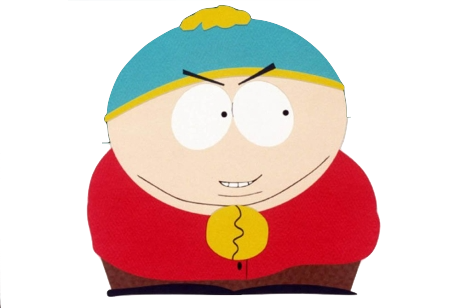 Cartman 
(Adversary)
Butters
(Victim)
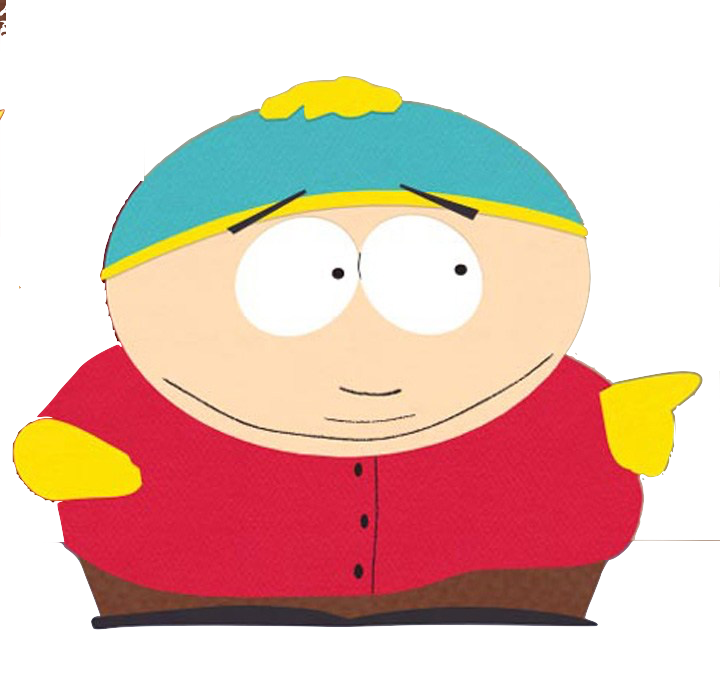 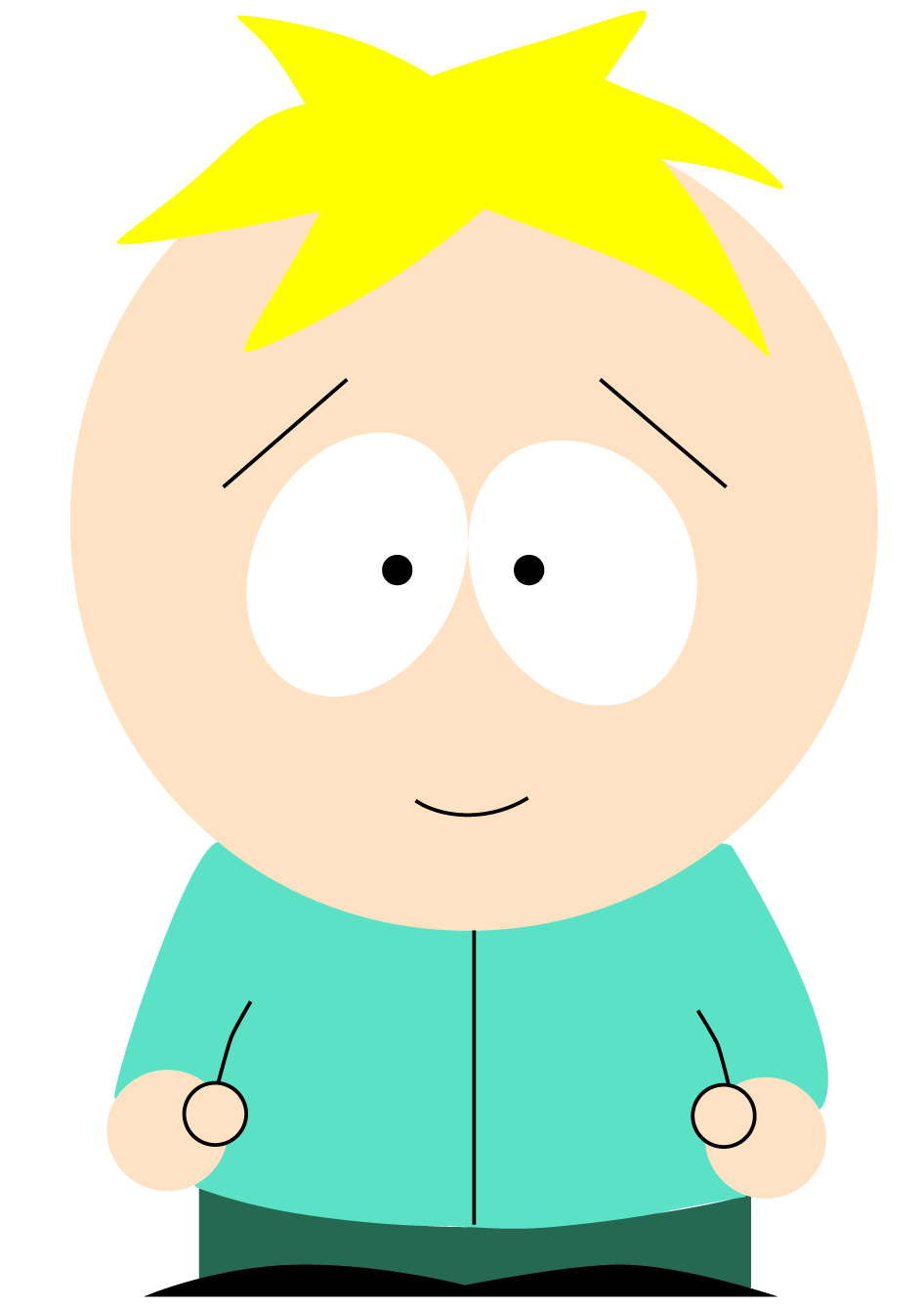 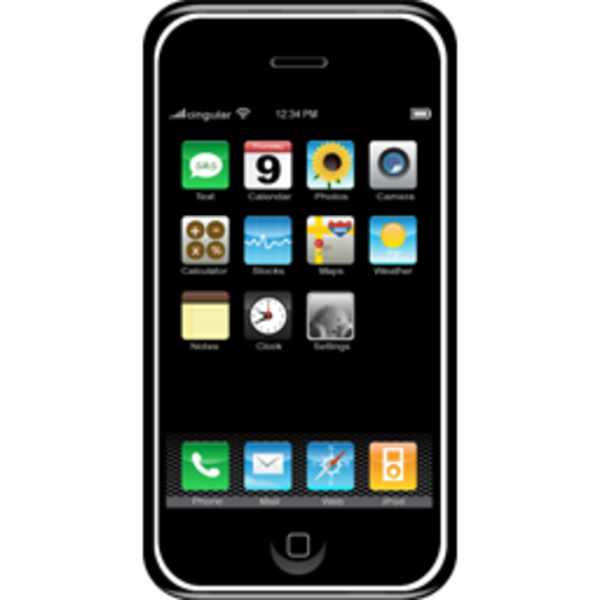 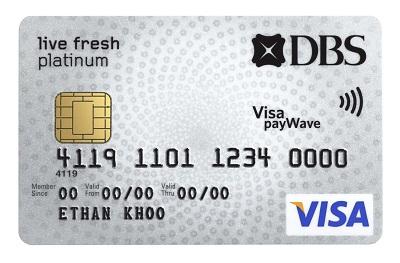 Cartman’s Friend
3
Distance Bounding
Introduced by Brands and Chaum
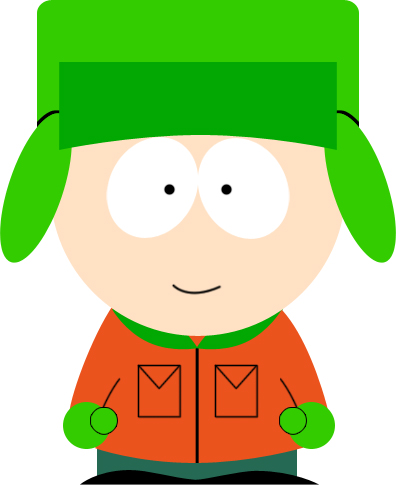 Verifier
Prover
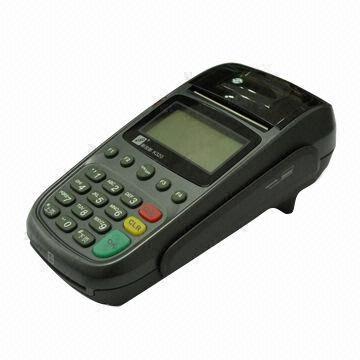 The prover authenticates and proves its proximity to the verifier.
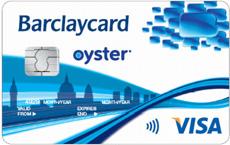 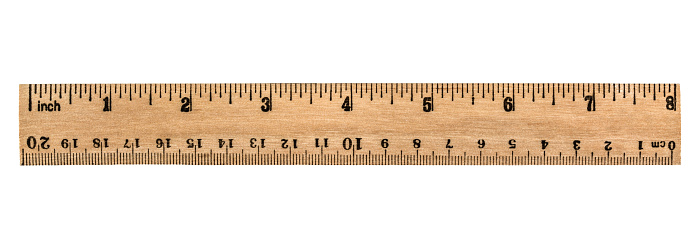 4
Distance Bounding
Symmetric Distance Bounding: The prover and verifier share a secret
 Public-key Distance Bounding: The prover has the public-key of the verifier                                                         			          The verifier has the public-key of the prover
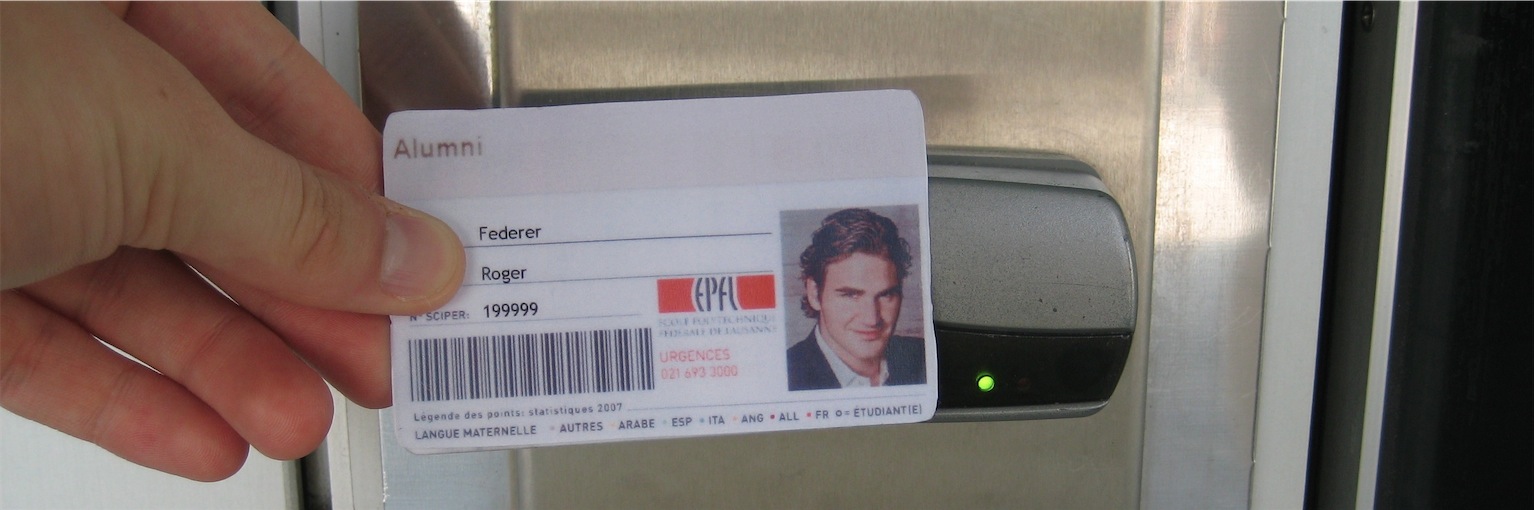 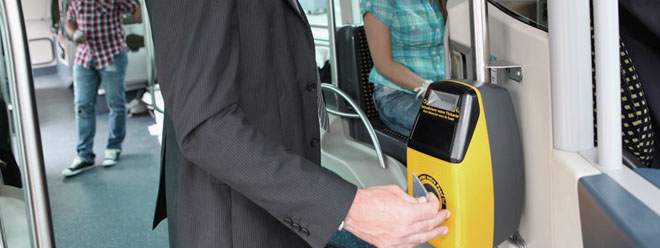 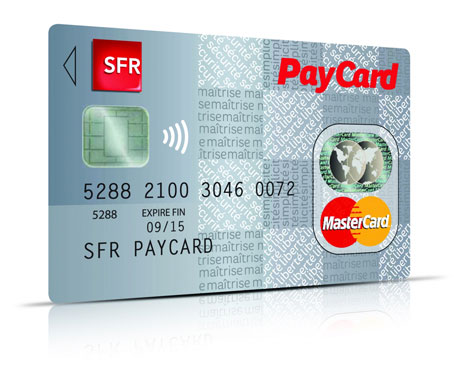 5
Problems in Public-key DB
Slower than symmetric key operations
Limited computational resources on the devices
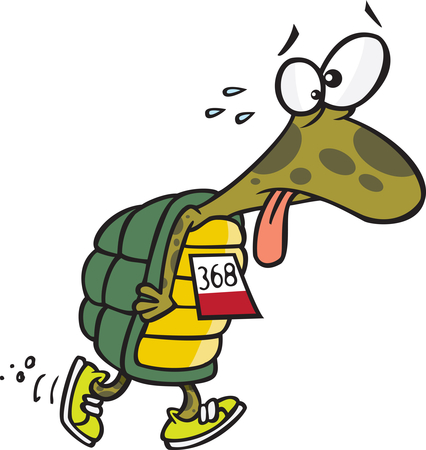 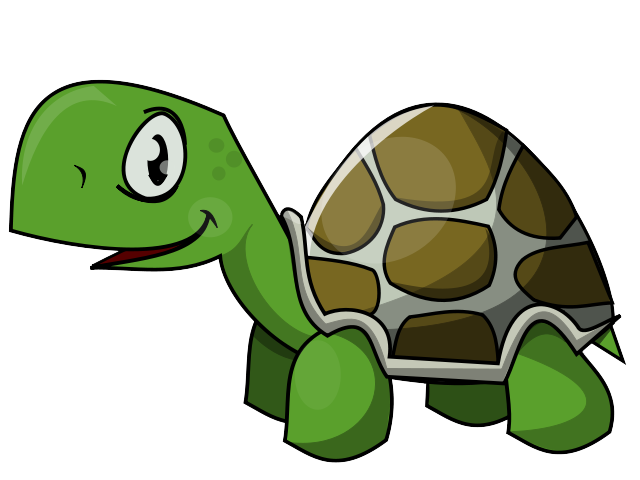 Construct an efficient and secure public-key distance bounding
6
Formal Definitions for Security and Privacy
Weak Authenticated Key Agreement 
Our Protocols: Eff-pkDB and Eff-pkDB private
Conclusion
7
Public-key Distance Bounding
Global Value: B (distance bound)
Key Generation Algorithms
Prover Algorithm
Verifier Algorithm
8
Man-in-the-middle (MiM) SecurityHonest and far-away prover and adversary
A
negligible
A
A
B
A
A
A
…
9
Distance Fraud (DF) SecurityMalicious and far-away prover
B
negligible
…
10
Distance Hijacking (DH) SecurityMalicious and far-away prover and honest and close prover
B
negligible
…
11
Strong Privacy (HPVP Model)
A DB protocol is strong private if A wins the above game with a negligible advantage.
12
An Overview of Our Protocol
Prover
Verifier
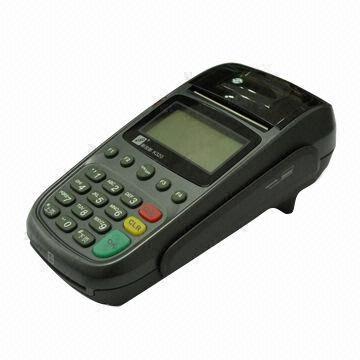 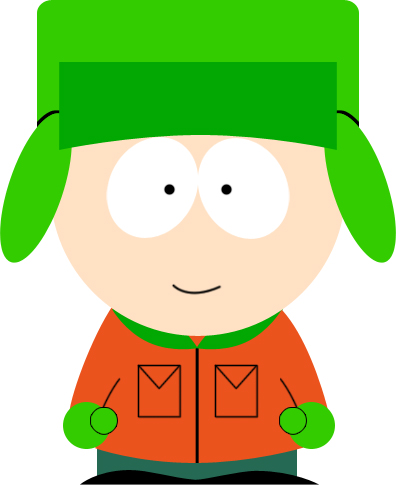 Agree on a key s with using
Key Agreement (KA) Protocol
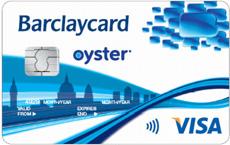 Run a symmetric-key DB with s
What kind of security properties do we need for the key agreement protocol to have MiM, DF and DH secure  and strong private DB protocol?
13
Formal Definitions for Security and Privacy
Weak Authenticated Key Agreement 
Our Protocols: Eff-pkDB and Eff-pkDB private
Conclusion
14
Authenticated Key Agreement(one pass)
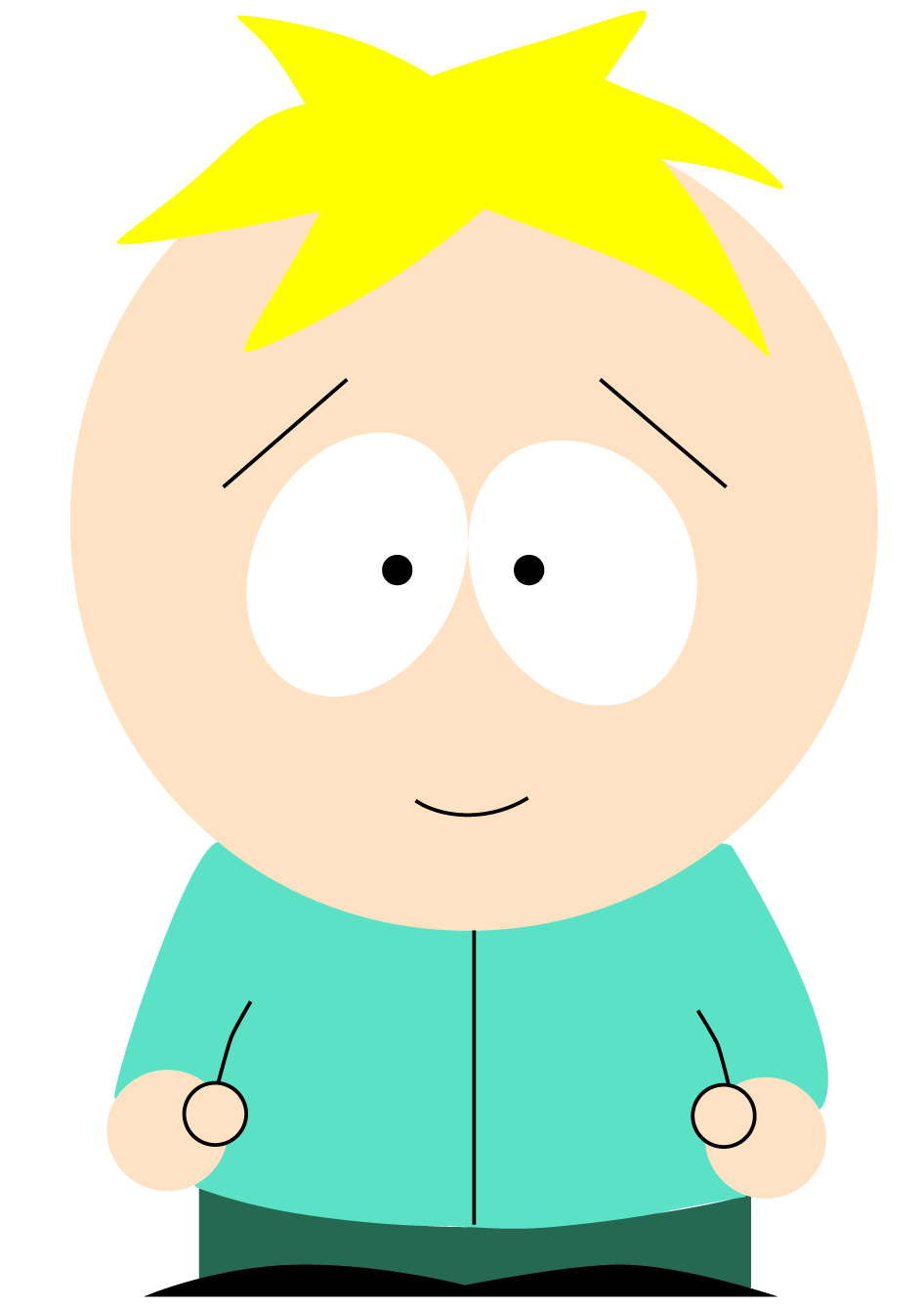 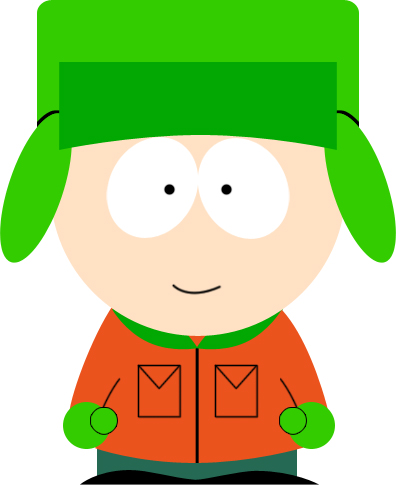 15
Decisional-Authenticated Key Agreement(D-AKA)
Challenger
Adversary
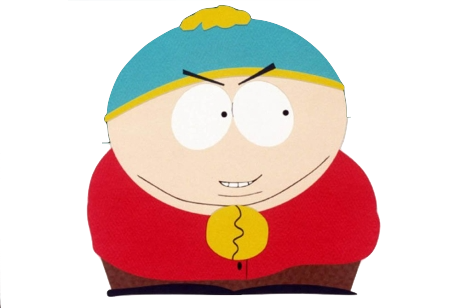 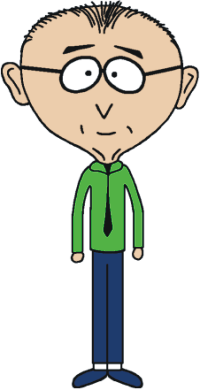 16
D-AKA Privacy Game
Challenger
Adversary
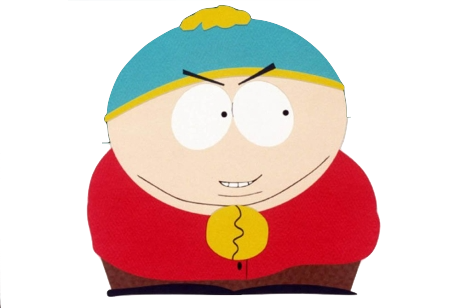 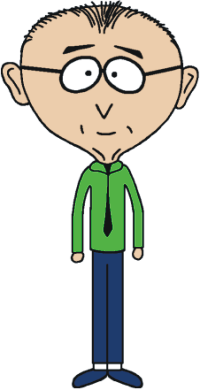 17
Nonce-DHD-AKA secure and private key agreement protocol
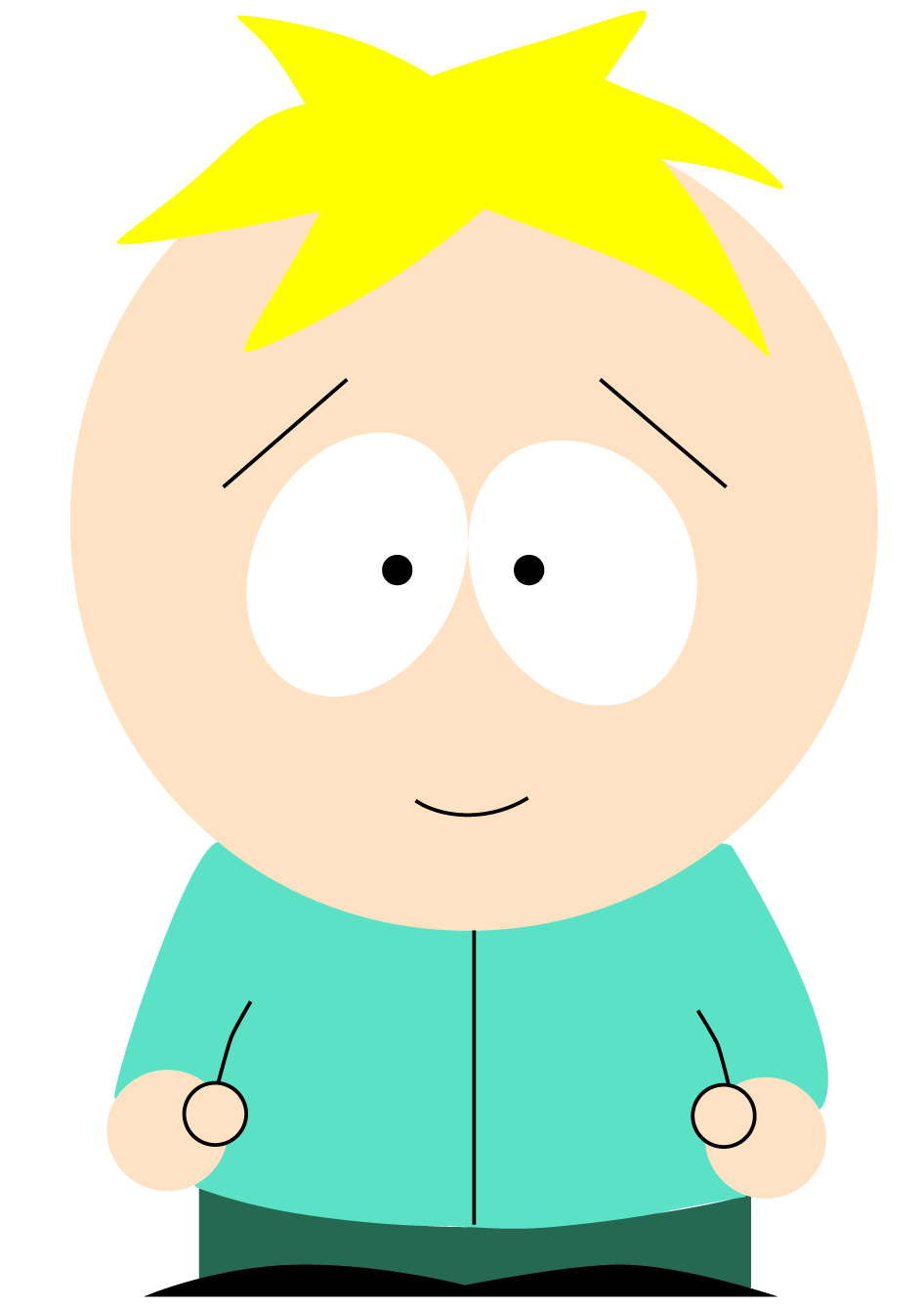 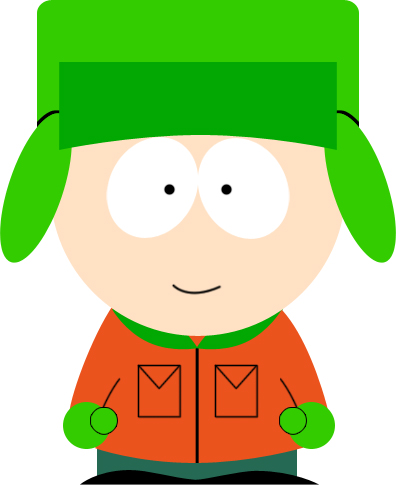 Nonce-DH is D-AKA secure and private in the random oracle model
assuming that Gap Diffie-Hellman problem is hard.
18
Formal Definitions for Security and Privacy
Weak Authenticated Key Agreement 
Our Protocols: Eff-pkDB and Eff-pkDB private
Conclusion
19
Eff-pkDB
Prover
Verifier
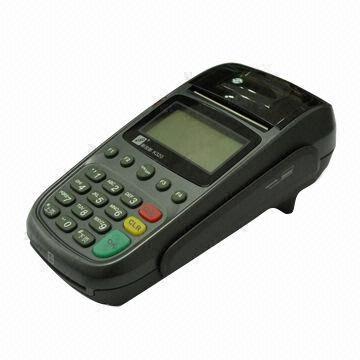 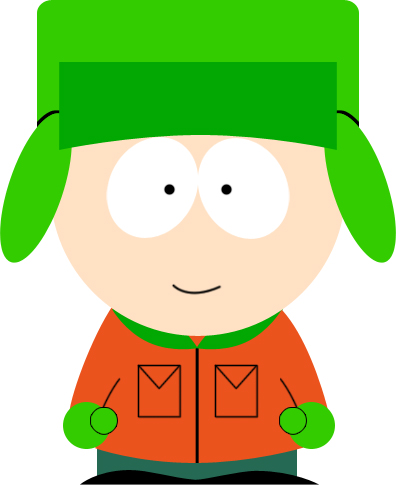 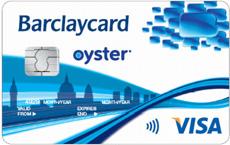 Out
20
Security of Eff-pkDB
MiM Security: If symDB is multi-verifier OT-MiM secure and the key agreement protocol is D-AKA secure, the Eff-pkDB is MiM-secure.
 DF Security: If symDB is OT-DF-secure, then Eff-pkDB is DF-secure.  
 DH security: If symDB is OT-MiM-secure, OT-DH-secure and if the key agreement protocol is D-AKA secure then Eff-pkDB is DH-secure.
21
Strong-Private variant of Eff-pkDB
Verifier
Prover
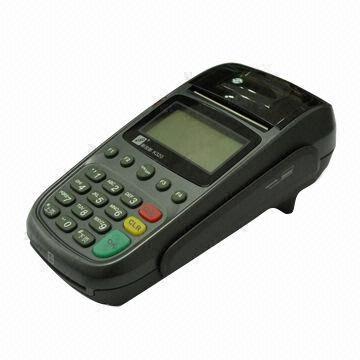 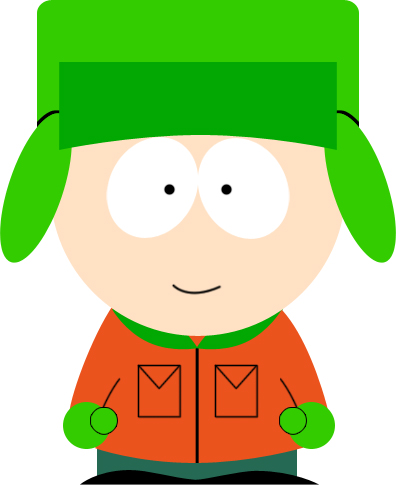 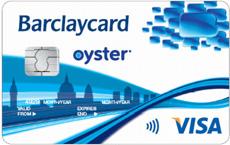 Out
22
22
Strong-privacy of the variant of Eff-pkDB
Assuming the key agreement protocol is D-AKA-private and the cryptosystem is IND-CCA secure, then the variant of Eff-pkDB is strong private in HPVP model.
23
An instance of Eff-pkDBNonce-DH+OTDB
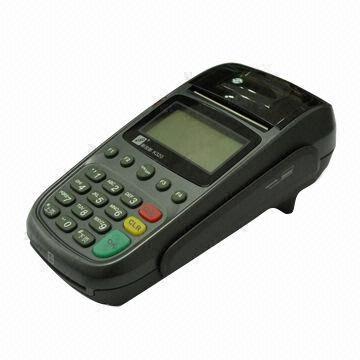 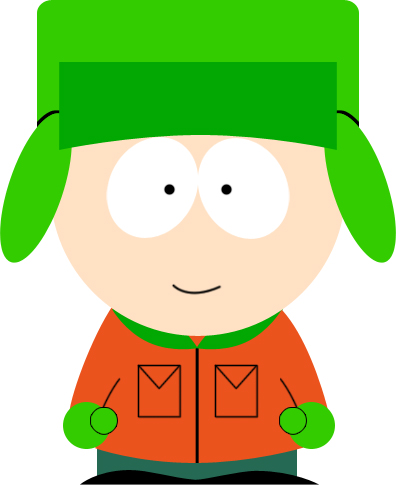 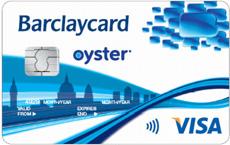 Out
24
Formal Definitions for Security and Privacy
Weak Authenticated Key Agreement 
Our Protocols: Eff-pkDB and Eff-pkDB private
Conclusion
25
Conclusion
* ECDSA for the signature scheme and ECIES for the IND-CCA secure encryption scheme
26
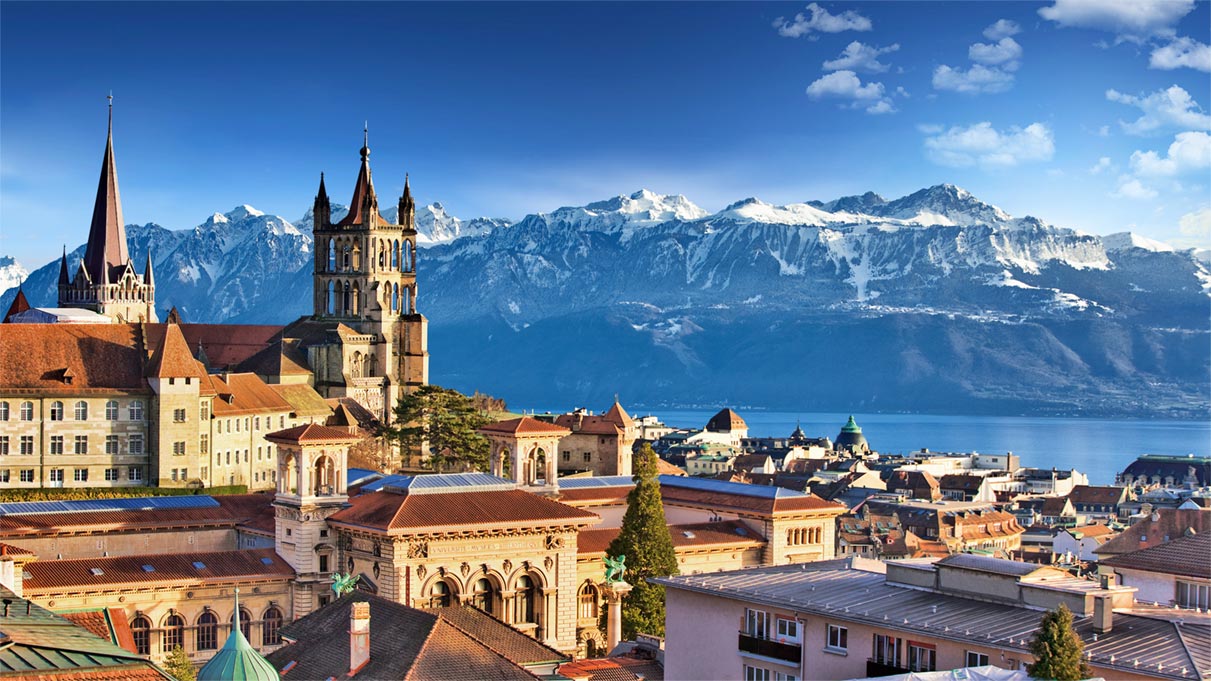 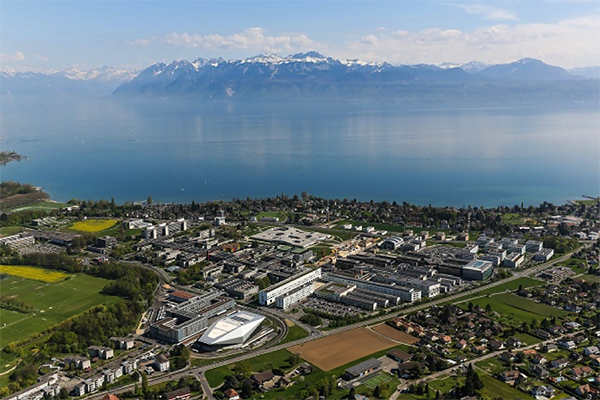 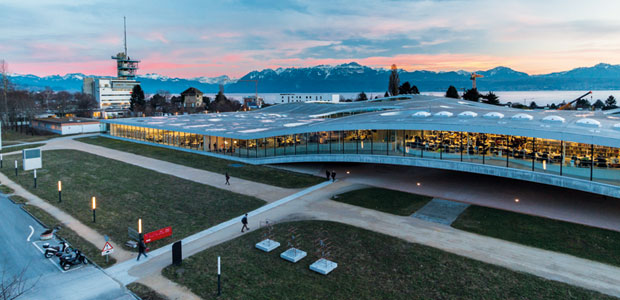 LASEC-EPFL is searching for post-docs
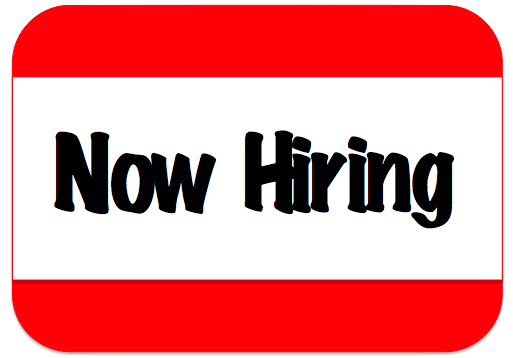 Contact: job_lasec@epfl.ch
27